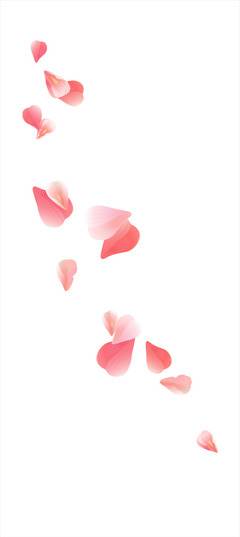 ROSE Flashcardsfor Educator
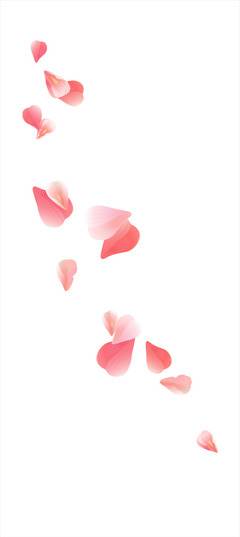 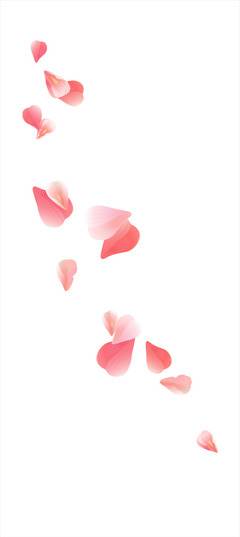 Session ASetting Expectations
Ground rules
Confidentiality, Being supportive to one another, Encouraging participation, time management
Description of group
Classes (not treatment), skill based, focused on postpartum stress management,  session times, cancellations, children at groups
Introductions
Interventionist, group members
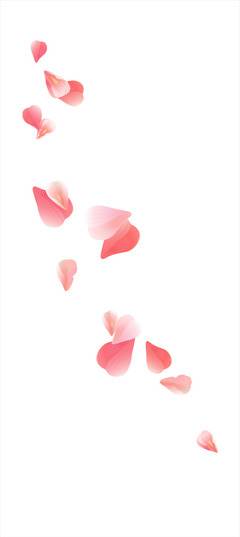 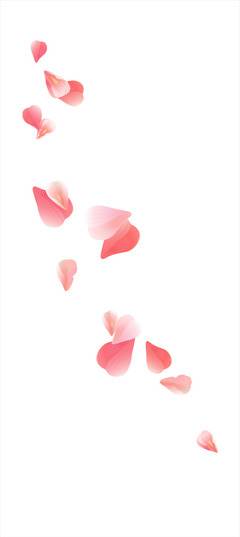 Session A Views on Motherhood
Current expectations
Society’s expectations from media etc., stories heard from woman’s own mom, sisters, friends, own story/expectations, different experiences among women

Reality of having a baby
Hardest job, little training, sleep deprivation etc.
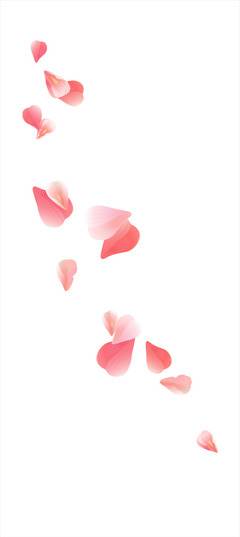 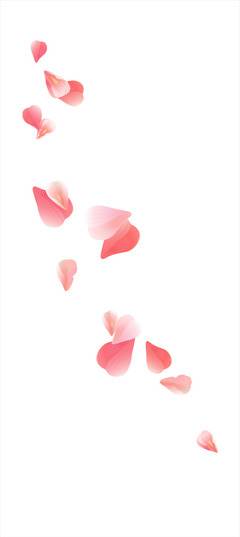 Session A Psychoeducation on Baby Blues
Range of responses among women after delivery 
Most mothers get baby blues –up to 80%
Description of baby blues (mood swings, crying for no reason)
Refer to handouts on Common Complaints and on Baby Blues
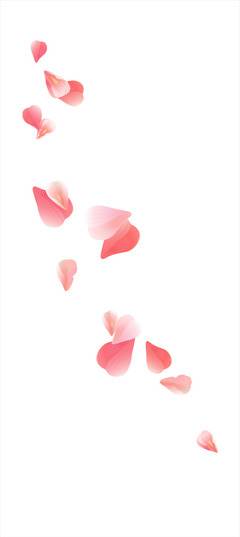 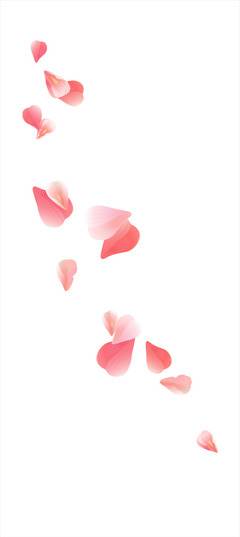 Session A Psychoeducation on PPD
Ask women if they know the symptoms of postpartum depression or depression, % of women who get it
Refer to handout on postpartum depression
One in four to five women will experience postpartum depression.  
Women who have had previous episode/s of depression are more likely to experience depression after childbirth. Those women who have had postpartum depression are more likely to experience it again.
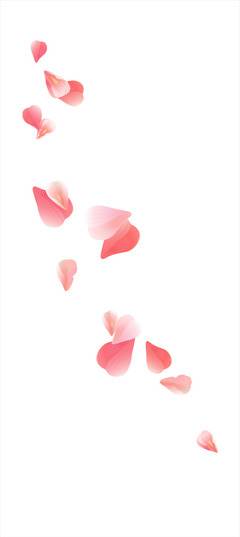 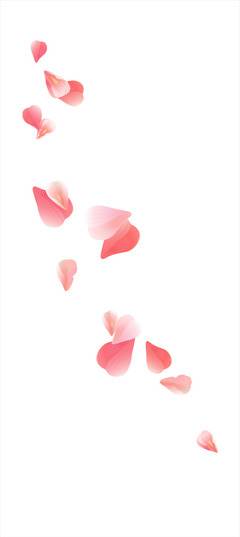 Session A Importance of Seeking Support
Can feel better talking to support people 
Treatment can help
Review where to get help handout 
Review local resources
Normalize negative postpartum feelings. Refer to handout you are not alone, you are not to blame, and you can feel better
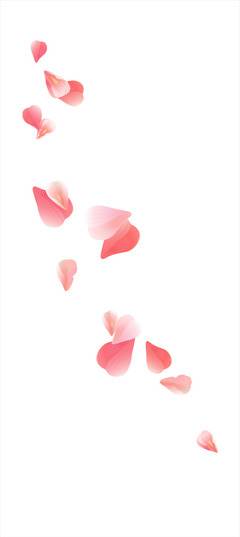 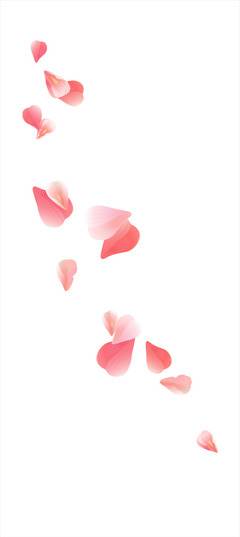 Wrap–up
Having a baby is a major life event 
New demands and new skills will be needed
Postpartum women deserve positive support
Reemphasize the importance of support (a buffer for PPD) 
Date and time of next session
Preview of next session (ways to decrease stress and support systems)
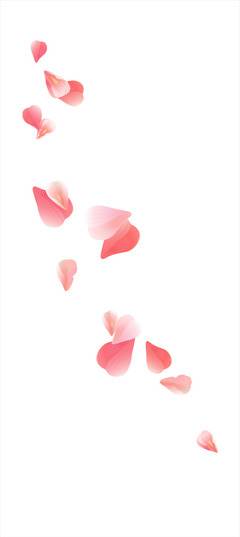 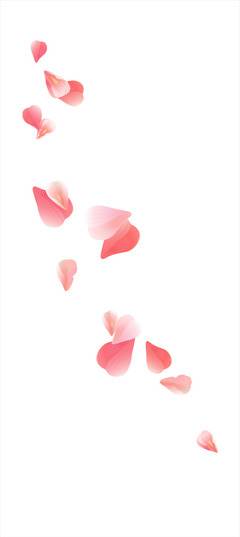 Session B
Welcome and Check-in
Progressive Relaxation Exercise
Provide rationale 
Group demonstration (rate anxiety level before and after)
Direct women to the online exercise in workbook
Assign relaxation exercise for homework (emphasize importance of practice)
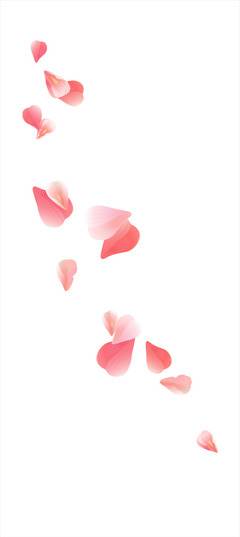 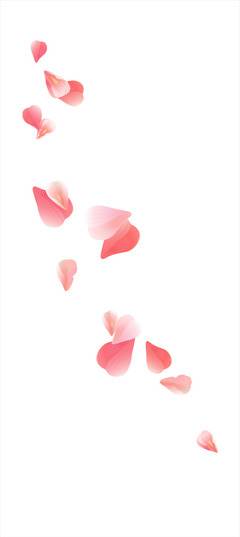 Session BRole transitions
Positive and negatives changes of becoming a mother
Any change is stressful even joyful events
Ask for examples when women have had a change in roles and how they “survived.”
 Talk about changes a baby will bring
Explore possible losses
Explore possible benefits/opportunities
Explore associated feelings
Handout on Gains and Losses
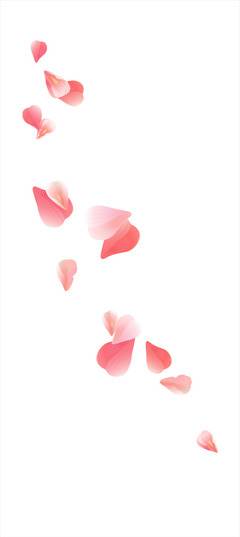 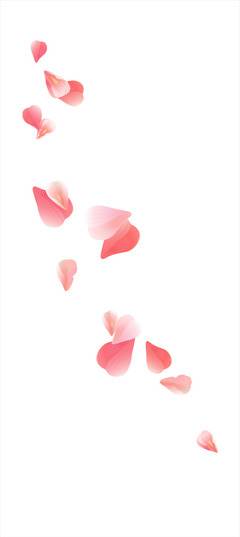 Session BNurturing The New Mother
Importance of taking care of yourself
Share handout on Mother the new Mother
Use analogy of pitcher 
Importance of pleasant activities
Buffer against depression (lifts mood), energizes, etc.
Ask group for examples of pleasant activities once baby is here
Refer to handout on pleasant activities 
Review handout on mother’s survival kit
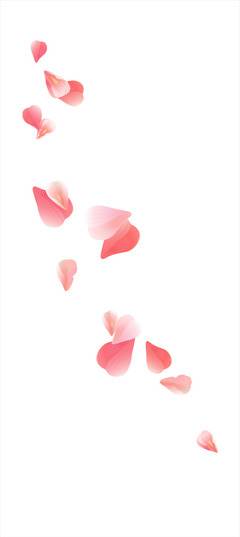 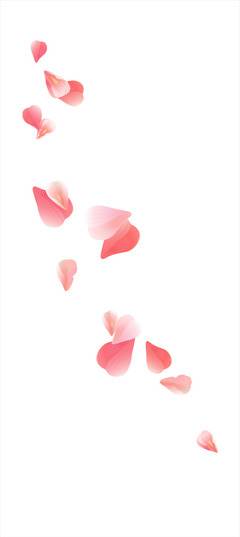 Session BDeveloping Supports
Importance of strong support
Ask group to identify supportive people in their lives once baby is here
Who will they can turn to, what type of support will they need.
Remind women they have a right to reach out, to seek help and support. It is important to look for support from those who are receptive and caring, whoever they may be.
Remind women to also include agencies, organizations, providers, place of worship as their supports 
Continuously probe for possible sources of support. Many women have people who have been supportive of them, but do not label them as support, or are scared or unsure how to ask for the support
Ask women to complete the close people handout
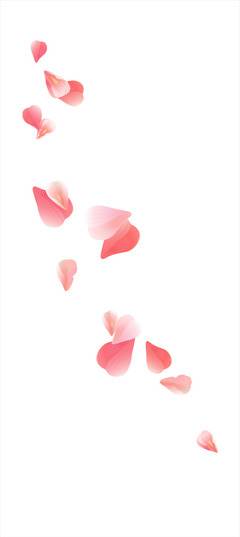 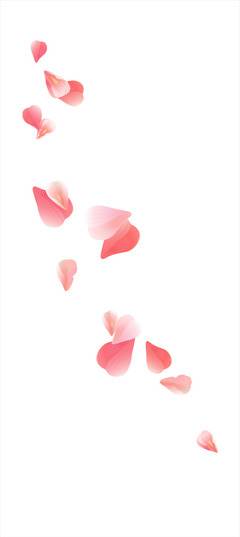 Session BHomework
Remind group of progressive relaxation exercises and to rate anxiety before and after
Refer to handout on daily pleasant activities
Commit to at least three pleasant activities in this week
If time, ask women to provide their activity, date, and time
Wrap up
Time of session next week, highlights from next session (i.e., relationship communication, improving communication, how to ask for help, and abusive relationship)
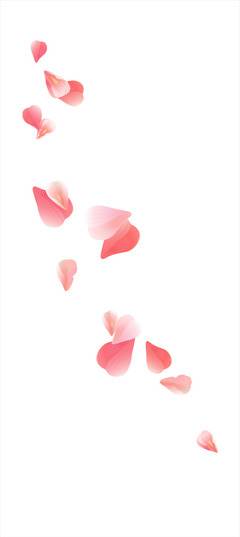 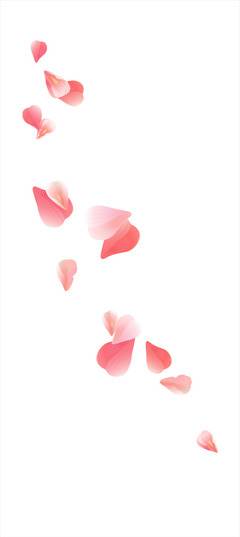 Session CReviewing Homework
Welcome and Check-in

Reviewing Homework
Ask how it went, how did they feel afterwards, trouble shoot difficulties
Emphasize the importance of continuing the contract every week-view as  “appointments”
Encourage women to keep doing pleasant activities and relaxation exercises weekly
Refer to handouts in workbook
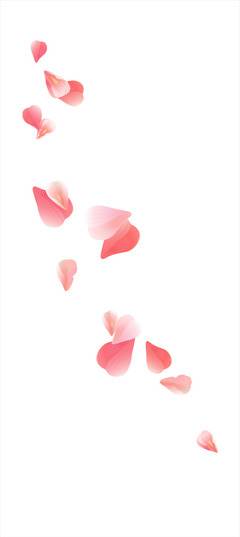 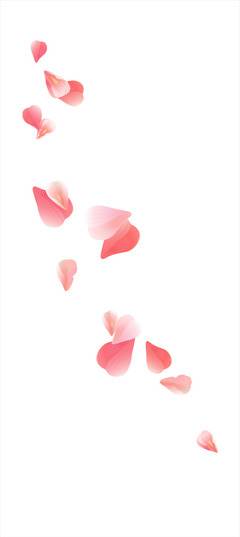 Session CRelationships
Psychoeducation on Relationships
Your needs and priorities change but others unaware of the shift
Having a baby places greater and/or  different relationship pressures.  
Often difficult to get the support you deserve 

Evaluating  an important adult relationship
How satisfying is the relationship? Is it supportive overall?
What changes would you like to see?
Does it feel like a safe relationship to talk over concerns or problems?
How are problems dealt with inside of this relationship? Are conflicts expressed?
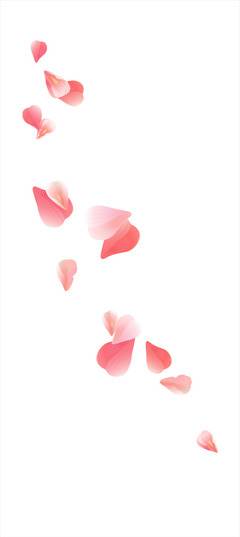 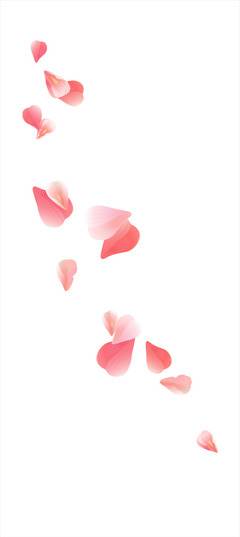 Session CInterpersonal disputes
Types of arguments that tend to take place within a relationship
	(1) “Give and take”: people are openly aware of differences, and are actively trying, even if unsuccessfully (talking but not fixing), to bring about changes.
	(2) Silently resentful: discussion has stopped, and resentment may continue to bubble.
	(3) Cannot be fixed: the relationship cannot be repaired, both parties are going there own way emotionally
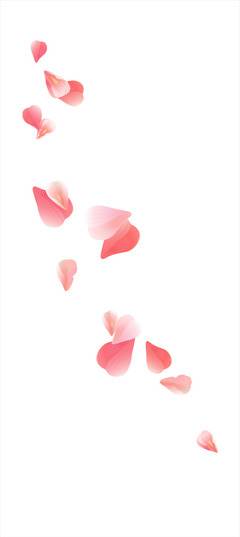 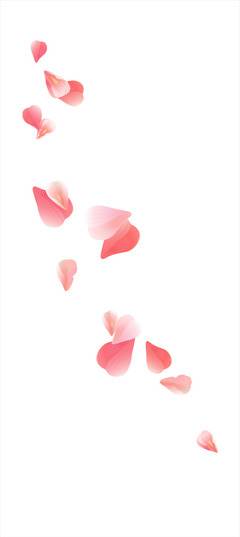 Session CCommunication
Ask women to think about an important relationship
What are your difficulties, your concerns? What are your needs at this time? What are your goals for the relationship? 
Ask women to complete handout on Communicating with Loved Ones
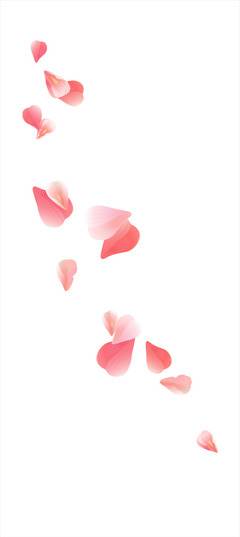 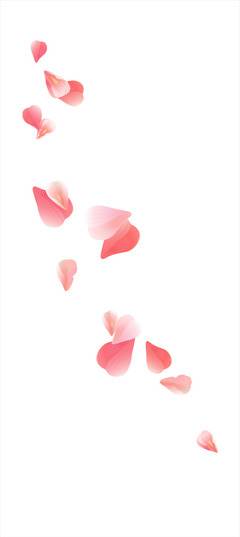 Session CAssertiveness
Psychoeducation on Assertiveness
What you could do before may change once your baby is here (provide examples, e.g., could say yes to babysitting  for family, doing others laundry, etc.)
Explain bucket principle –allowing irritations to build until spill over
Ask 
How easy is it for you to ask for things? 
How well can you say no -Does it differ with different people?
What is assertiveness?”
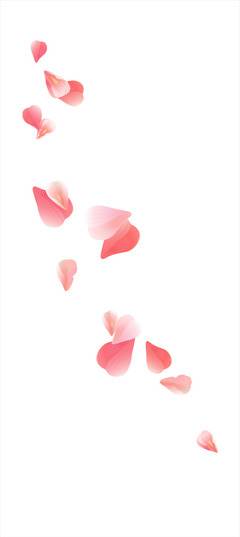 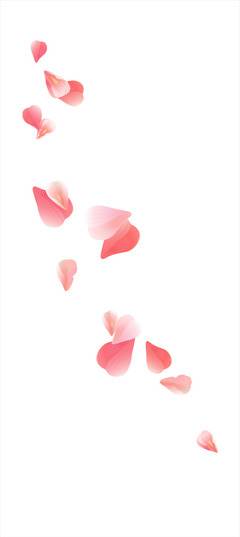 Session CAssertiveness
Definition of Assertiveness
Assertiveness is the ability to express your thoughts and feelings openly and directly to others, without “turning them off.
You have to recognize others have rights, as well as yourself.
Rights
Ask what rights do they have in a relationship
Refer to Handout on Rights
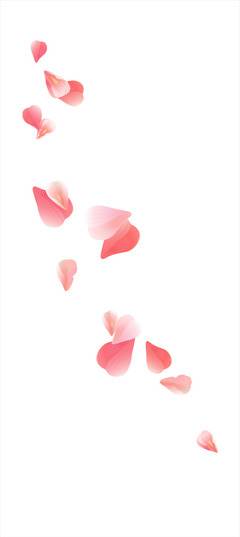 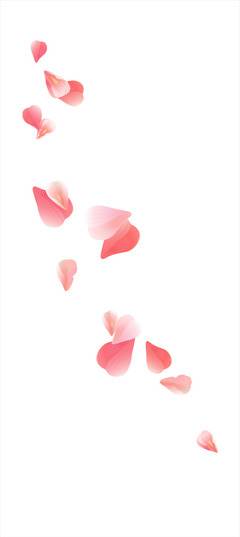 Session CAn Assertive Request
Being assertive is a skill you can learn. It may be difficult at first
To get the support you need, you will need to make an assertive request (ask for help, ask someone to change a behavior)
Remind women once they have their baby it will be important to ask for help and get help
Ask women to complete Handout on Communicating with Loved Ones
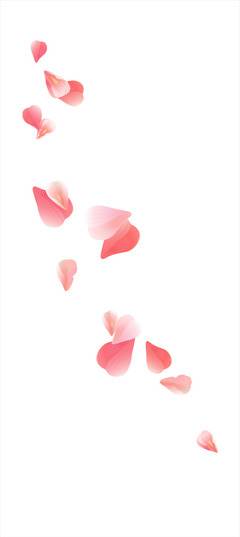 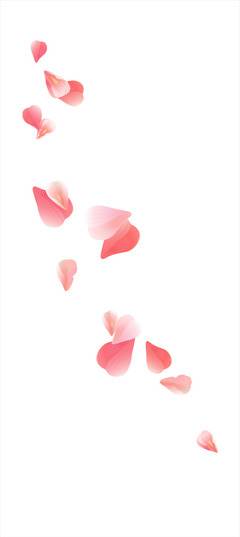 Session CRole play
Role play ineffective communication and ask group for feedback

Review handouts on Tips for Asking for Help, Do’s and Don’ts referring to the ineffective role play
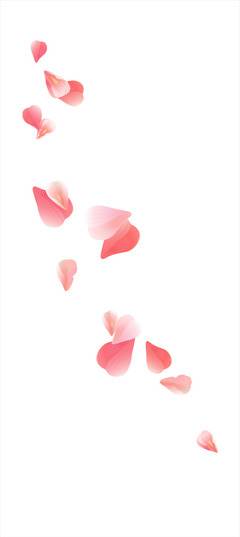 Session CRole play
Ask women to think about the goals they set for person in communicating with loved ones handout.
Complete handout on Making an assertive request with that person (encourage women to start with low level conflict)
Review how women will present their requests
Role play a woman’s current difficulty based on handout.  Ask group for feedback
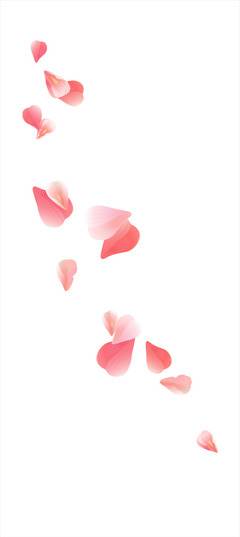 Session CAbusive Relationship
Do not be assertive when:
Situation and/or feelings are getting out of control. You could say quickly, for instance, “This isn’t working out they way I had hoped. Let’s talk another time when things are calmer.”
Person is aggressive.  Safety is more important than solving a problem immediately.  Remember your rights.
Remind women:
Domestic violence resources 
They are not responsible,  cannot always avoid or control abuse.  They can sometimes reduce their risk and increase their safety.
Handouts optional
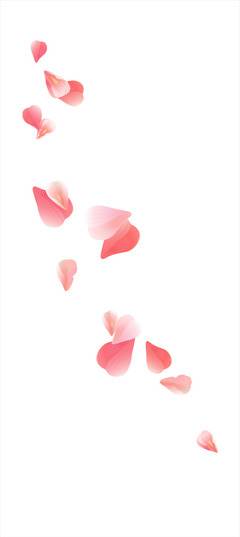 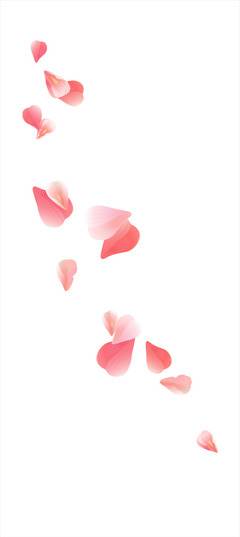 Session C
Homework
Refer to handout on Homework on Making an Assertive Request
Reminder to practice pleasant activities and relaxation 
Wrap up
Highlights of next session (trouble shoot any problems you had asking for help, negative communication, how to say no to a request, and how to plan for your future)
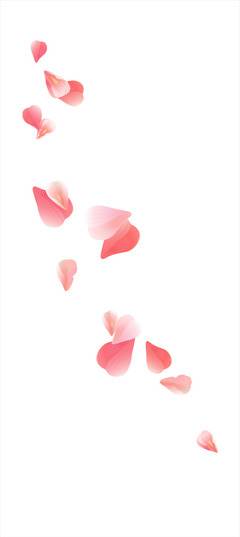 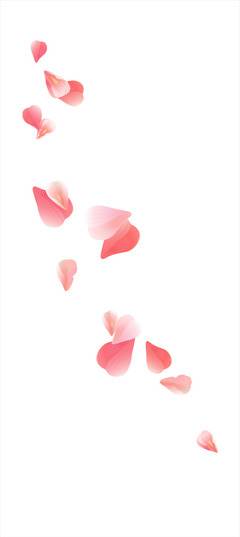 Session DReview
Review Homework
Reinforce success
Brainstorm any difficulties
Normalize --- being assertive is difficult and it is natural to make mistakes
Review Assertiveness
What is assertiveness 
The need for support postpartum
What do you remember from last session that was most helpful to you
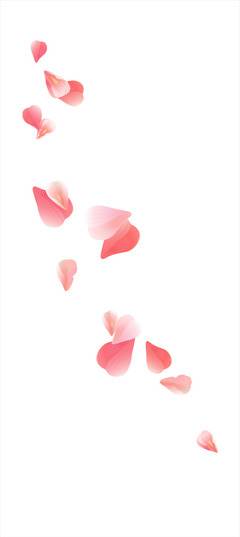 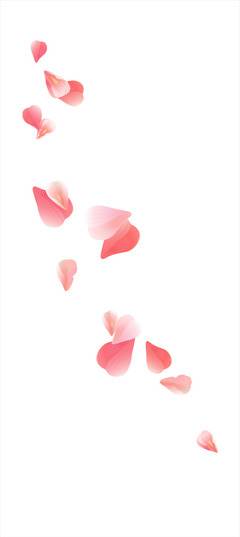 Session DNonassertive Behavior
What does being nonassertive mean?
You do not express your own wants, needs, or ideas. You ignore your own rights.
Why can people find it difficult to  express themselves?  
fear, guilt, need to be liked, do not know other ways, avoid conflicts
What happens when you are nonassertive? 
 Anger, resentment, feel out of control, powerlessness, problems remain
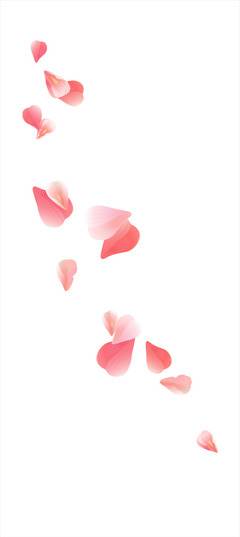 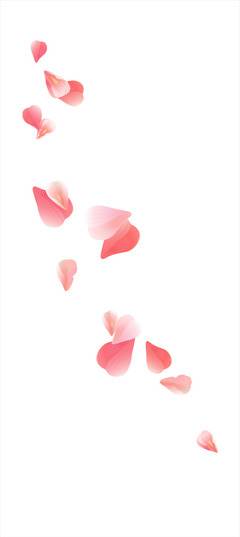 Session DAggressive Behavior
What happens when someone is aggressive?
they express their feelings and needs at the expense of others. They violate the rights of others. 
Why do people act aggressively? 
Frustrated, lots of stress, nonassertive until they blow
 What happens when you are aggressive?
Overtime destroy a relationship, problem is not fixed in the long run or in the way you would like.
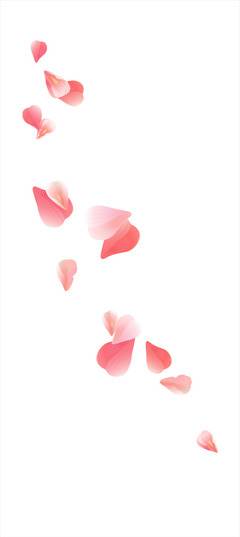 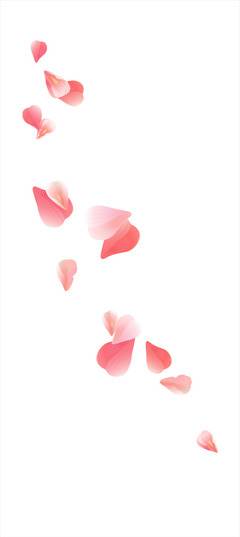 Session DBarriers to Assertiveness
Remind group---Assertiveness is best strategy to keep your self-respect and to attempt to solve any problems in your relationships
Ask what might stop them from being assertive and asking for help
Not valued in women, fear of retaliation and conflict, lack of knowledge of assertiveness as a skill, fear of being called mean or selfish, fear of losing the relationship, forget one’s rights, want to be seen as able to do it all
Refer to handouts on asking for help
Remind group that to overcome these stumbling blocks best to prepare and practice
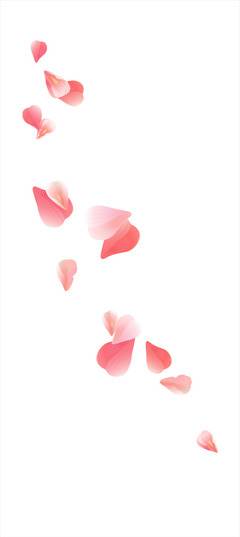 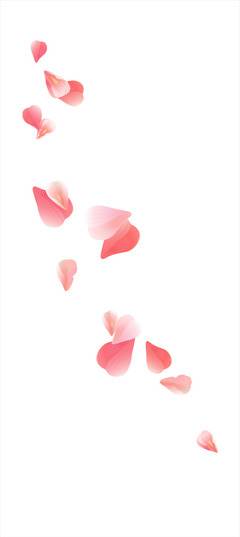 Session DSaying No
Importance of saying no 
Double load when baby is here, cannot do it all.
Need to say no to keep a balance in your life.
Have the right to say no
Review “broken record” method
Review when to delay an immediate response (unsure, not confident, etc.)  Provide example.  Provide example of a “partial no” (i.e., say no to babysitting tomorrow but offer next week)
Ask for examples of times when women would have liked to say no but didn’t and problem-solve how to say no in the future, including role-plays of situations
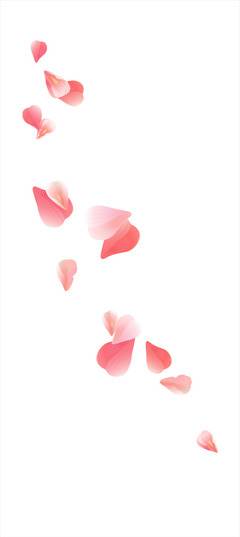 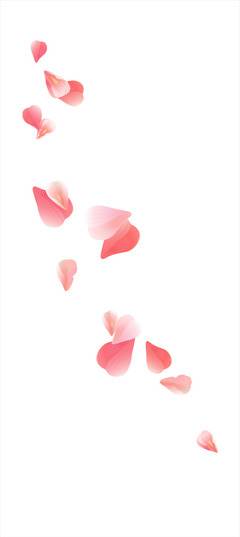 Session DPlanning for the Future
Importance of future dreams
Refer to handout infancy does not last forever, hold onto your dreams
Importance of taking baby steps makes you feel productive and confident (use example of house to clean –overwhelming but closet  by closet more manageable)
Refer to Handout on planning for future
Ask the group, “What steps do you need to take towards working towards your dream/goal? How will you accomplish this? When?”
Work through an example with each group member, and encourage group to brainstorm ideas for one another
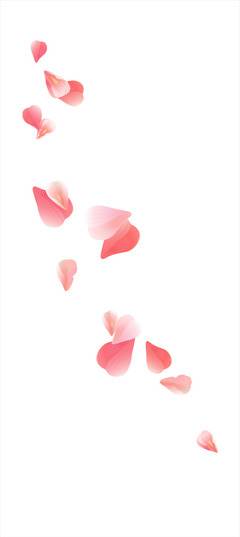 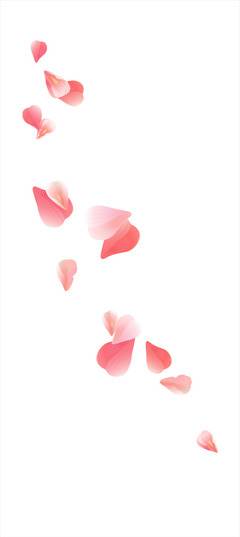 Wrap up
Assign Goal Setting Homework
Review handout ROSE Final Tips
If time, complete Handout on My Resources
Remind that once they will want to come and see them and their baby-to see how they are doing
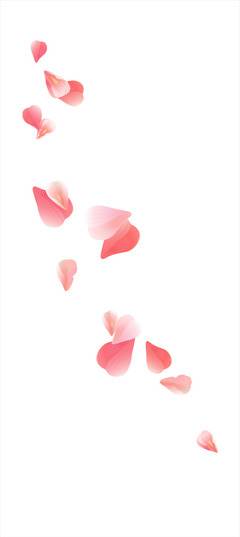 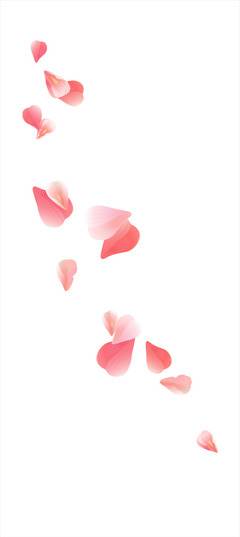 Review SessionAfter baby is born
Review notes from prior sessions
Reintroduce yourself
Inquire about birth, baby, etc.
Review symptoms of depression
Inquire about baby blues and postpartum depression (use handouts from session A)
Normalize wherever possible
Review resources
Support lines, support groups, treatment centers, if needed
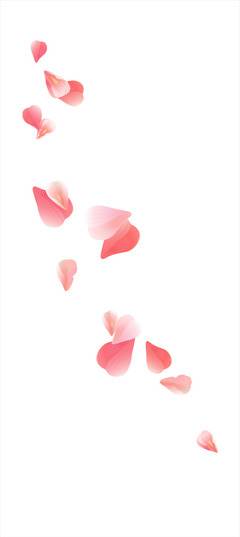 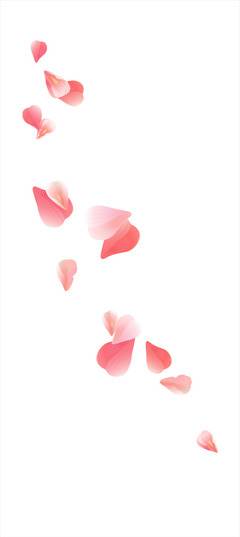 Review Session Interpersonal Difficulties
Inquire about interpersonal difficulties that were raised from prior sessions
Inquire about postpartum difficulties with key people in her life (her partner, extended family or friends) 
Inquire about postpartum adjustment to and any sadness about past or recent losses of close relatives or friends
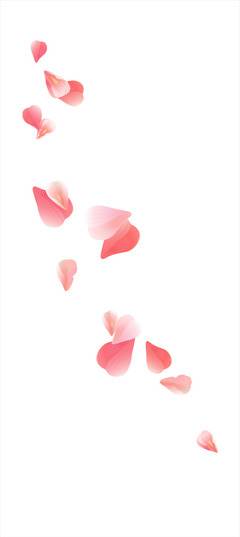 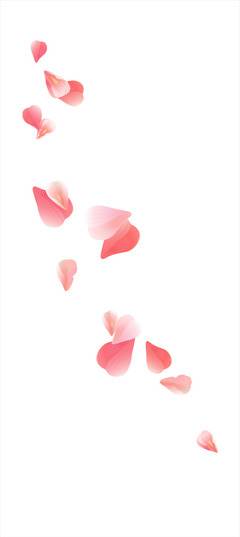 Review Session
Discuss difficulties and how might relate to her mood
If more than one issue ask which one she would like to discuss. 
If no difficulties, reviews ROSE highlights
Role adjustment-check woman had realistic expectations, remind her of mother’s survival kit, pleasant activities, relaxation exercises
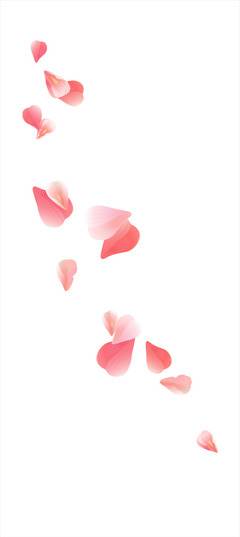 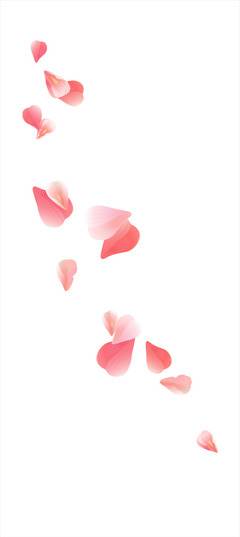 Review ROSE Highlights
Role adjustment
Check woman had realistic expectations, remind her of mother’s survival kit, pleasant activities, relaxation exercises
Normalize where appropriate (e.g., cannot be supermom or be perfect  
Interpersonal Disputes
Ask if any ongoing disagreements or tensions? How are you and the other person talking about the issue? Are you reluctant to approach each other? What do you want from the person? Is this realistic?
Normalize if appropriate (e.g., difficulties at this time are not uncommon)
Ask ways in which she could handle the disagreement.  Refer to assertiveness and rights handouts.  Role-play where possible
If relationship abuse, review local resources and other abuse handouts
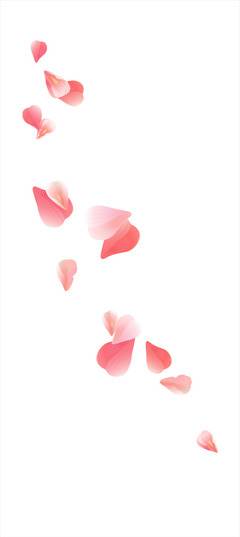 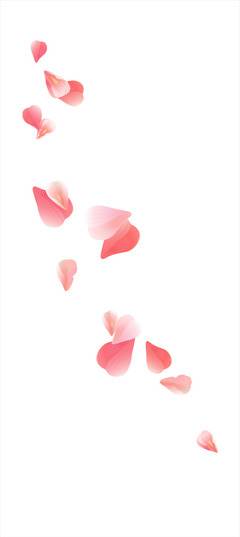 Review ROSE Highlights
Interpersonal Isolation 
Check on degree of  support
Review potential or old supports 
Role play how to communicate needs
Normalize---many women/new moms have difficulty asking for what they need

Difficulties with Bonding 
Normalize that it not uncommon, not always love at first sight, usually resolves
 More likely if baby is colicky, importance of rest
 Can also be a sign of depression.  Usually other symptoms present
Discuss resources
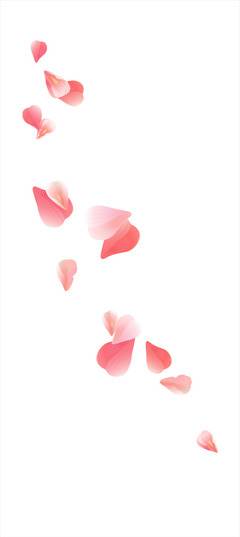